МУНИЦИПАЛЬНОЕ БЮДЖЕТНОЕ ОБЩЕОБРАЗОВАТЕЛЬНОЕ УЧРЕЖДЕНИЕ МУНИЦИПАЛЬНОГО ОБРАЗОВАНИЯ ГОРОД КРАСНОДАРСРЕДНЯЯ ОБЩЕОБРАЗОВАТЕЛЬНАЯ ШКОЛА №70 ИМЕНИ ГЕРОЯ СОВЕТСКОГО СОЮЗА ДМИТРИЯ МИРОШНИЧЕНКО
ПРОЕКТНО-ИССЛЕДОВАТЕЛЬСКАЯ РАБОТА
ПО ТЕМЕ:
«Конфликты и способы их разрешения»
Выполнила: ученица 11 В класса
Карлин Дарья Максимовна
Краснодар. 2024
Актуальность
Люди по характеру, по темпераменту и многим другим критериям неодинаковы, поэтому они по-разному воспринимают ситуацию, в которой оказываются. Сколько людей – столько мнений, и интересы разных людей вступают в противоречия друг с другом.
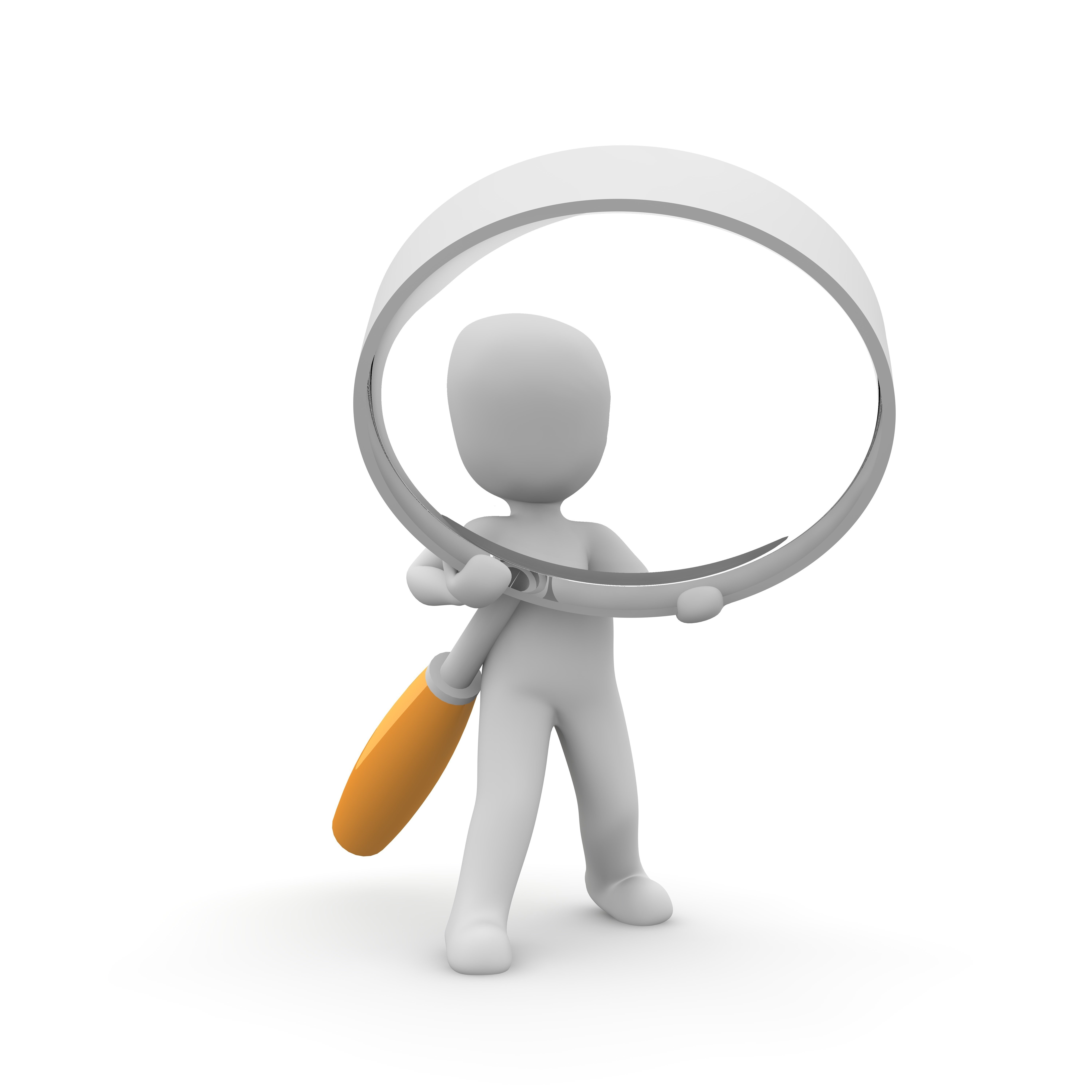 Задачи исследования
2
Как решать конфликтные ситуации правильно.
3
1
Сбор информации на тему конфликтов
Проведение анкетирования
Цель исследования
Исследовать причины возникновения конфликтов и способы их решения.
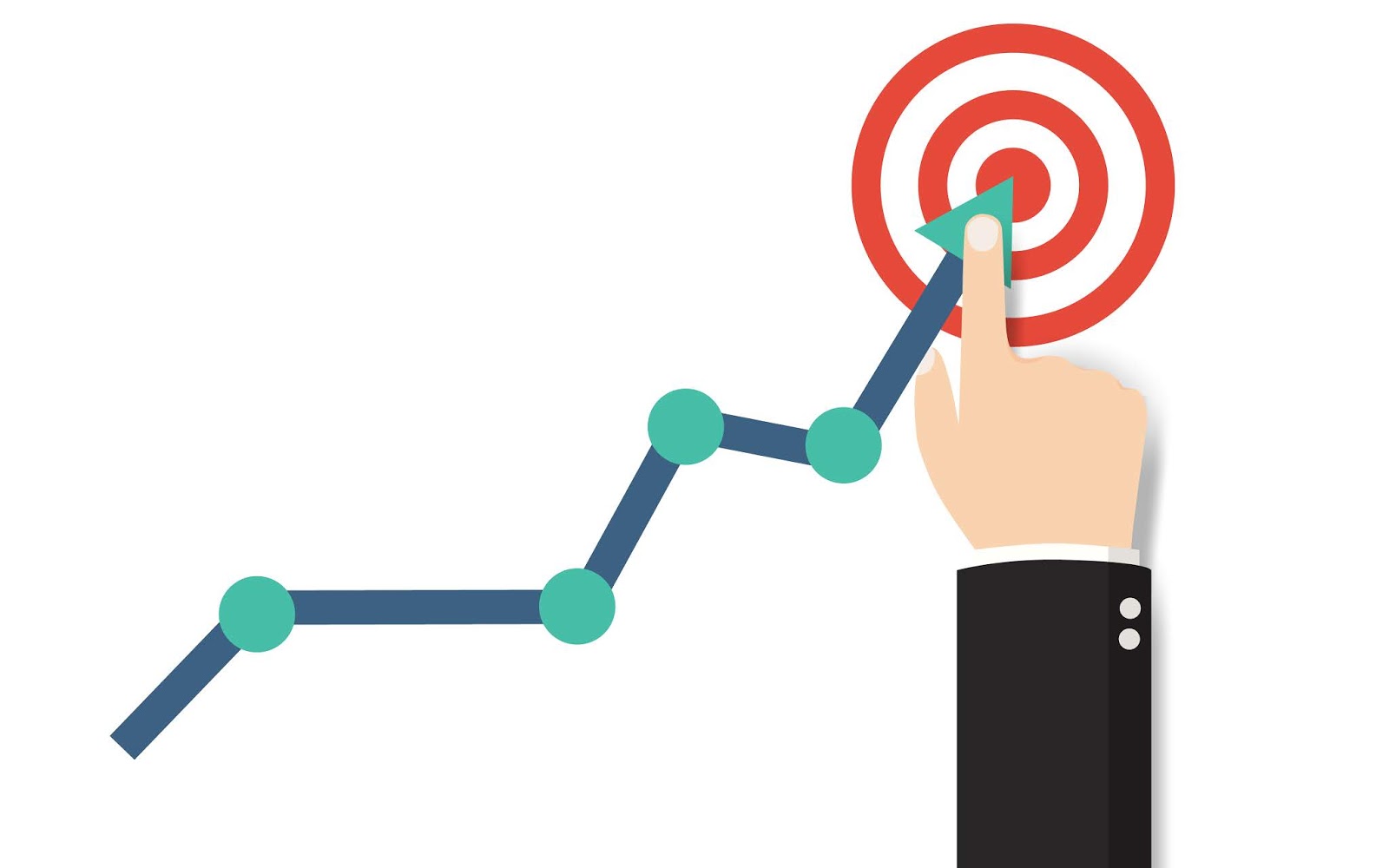 Определение конфликта
КОНФЛИКТ
4
3
2
1
Причина конфликта
Объекты
Субъекты
Конфликтная ситуация
Предконфликтная ситуация
Попытка доказать свою правоту
01
03
02
Переход от обвинений к угрозам
Возникновение противоречий
Стадии конфликта
Формирование инцидента и накопление противоречий
01
Предконфликтная
Установки на борьбу, рост агрессивности
02
Конфликтная
Увеличение участников конфликта
03
Эскалация
Устранение причин конфликта, перемирие
Разрешение 
конфликта
04
Методы решения конфликта
5
Компромисс
3
4
1
2
Улаживание
Конфронтация
Сотрудничество
Уклонение
С кем чаще всего вы ссоритесь?
1
2
3
12%
18%
70%
С одноклассниками
С друзьями
С родителями
Долго ли длятся ваши конфликты?
1.
7%
Довольно долго
29%
2.
Всегда по-разному
64%
3.
Довольно быстро
Как вы считаете, нужны ли конфликты?
80%
20%
Да
Нет
Заключение
Конфликты - это неотъемлемая часть жизни как в личной, так и в профессиональной сфере. Они возникают в результате разных точек зрения, интересов и потребностей участников взаимодействия.
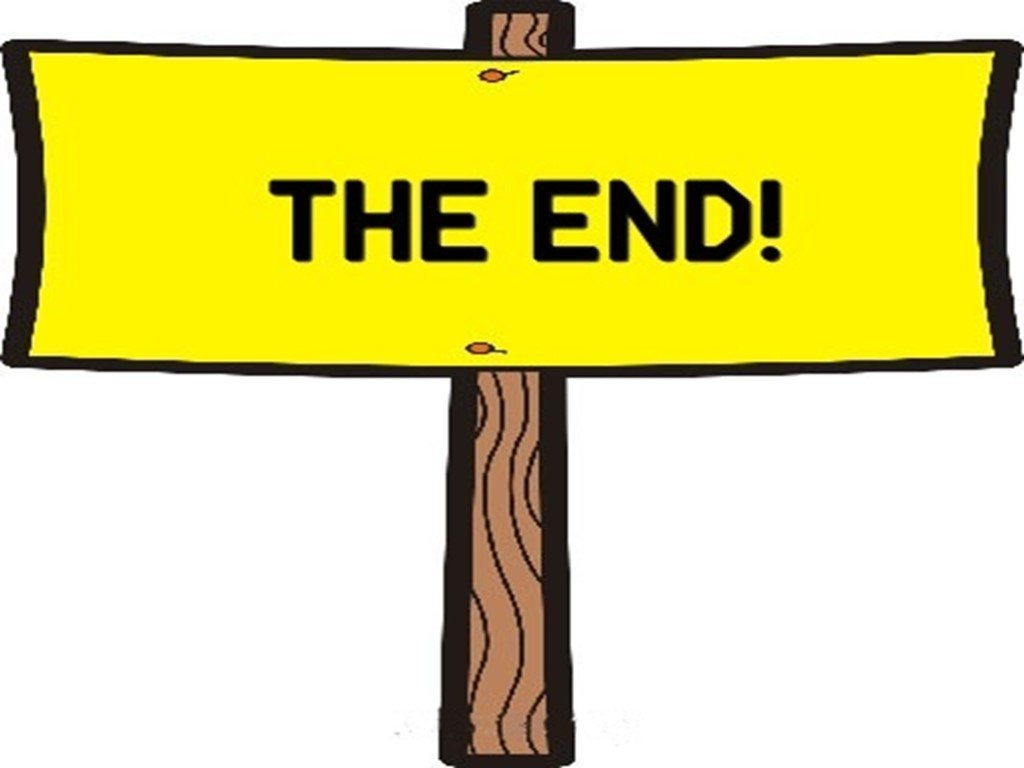 СПАСИБО ЗА ВНИМАНИЕ!!!!
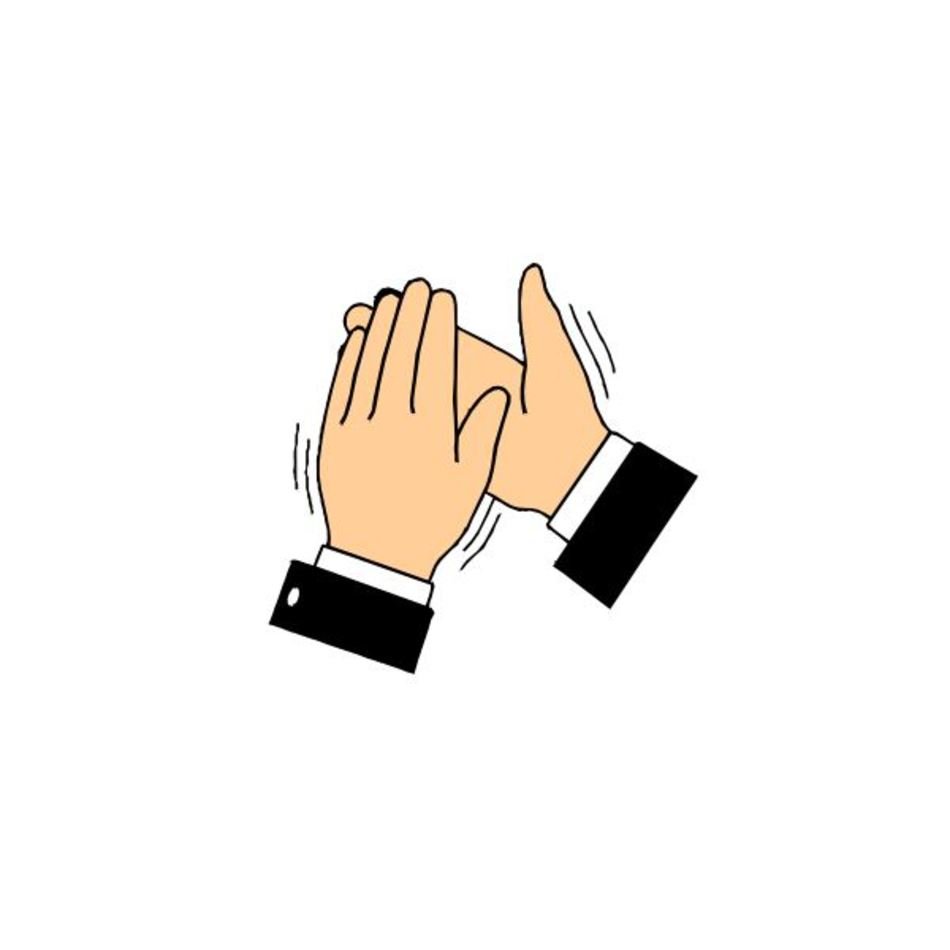